www.pwc.com
Kohti suunnittelu- ja konsulttialan tulevaisuutta
SKOL-YTN Tulevaisuushankkeen loppuseminaari
30.11.2010
2
3
1
Sisältö
Miksi kysymme?    
Hankkeen tavoitteet ja toteutus
Missä alamme on? 
Suunnittelu- ja konsulttialan kilpailukyky nyt ja tulevaisuudessa
Mitä pitäisi kehittää? 
Haasteet ja kehitysalueet
Mitä tavoittelemme ja miten?    
Tavoitteet ja toimenpiteet kilpailukyvyn edistämiseksi
4
Mitä seuraavaksi?    
Johtopäätökset
5
Kohti suunnittelu- ja konsulttialan tulevaisuutta
30.11.2010
2
Miksi kysymme?
Hankkeen tavoitteet ja toteutus
Kohti suunnittelu- ja konsulttialan tulevaisuutta
30.11.2010
3
Hankkeen tavoitteet ja toteutus
Hanke tähtäsi suunnittelu- ja konsulttialan kilpailukyvyn turvaamiseen tulevaisuudessa
Hankkeen ensimmäisessä vaiheessa, syksyllä 2009, laadittiin skenaarioita (vaihtoehtoisia kehityskulkuja)suunnittelu- ja konsulttialan kehityksestä Suomessa 
Hankkeen toisen vaiheen tavoitteena, kesällä ja syksyllä 2010 oli muodostaa konkreettinen ehdotus toimenpiteistä joilla luodaan edellytykset alan toimijoiden menestykselle sekä alan yleisten toimintaedellytysten että yksittäisten yritysten näkökulmasta
Hankkeen tuloksena syntyneet toimenpiteet ovat seurausta pitkän listan valinnasta ja priorisoinnista ja osittain vaativat vielä tarkennusta
Kohti suunnittelu- ja konsulttialan tulevaisuutta
30.11.2010
4
Skenaariotyöstä kilpailukyvyn kehittämisen toimenpiteisiin
VAIHE 1
VAIHE 2
1. Globalisaatio 3.0 vie maailmalle
2. Tuottavuusohjelmalla uuteen kasvuun
3. Uudet killeritoimialat tulevat
4. Kaiken se joustaa
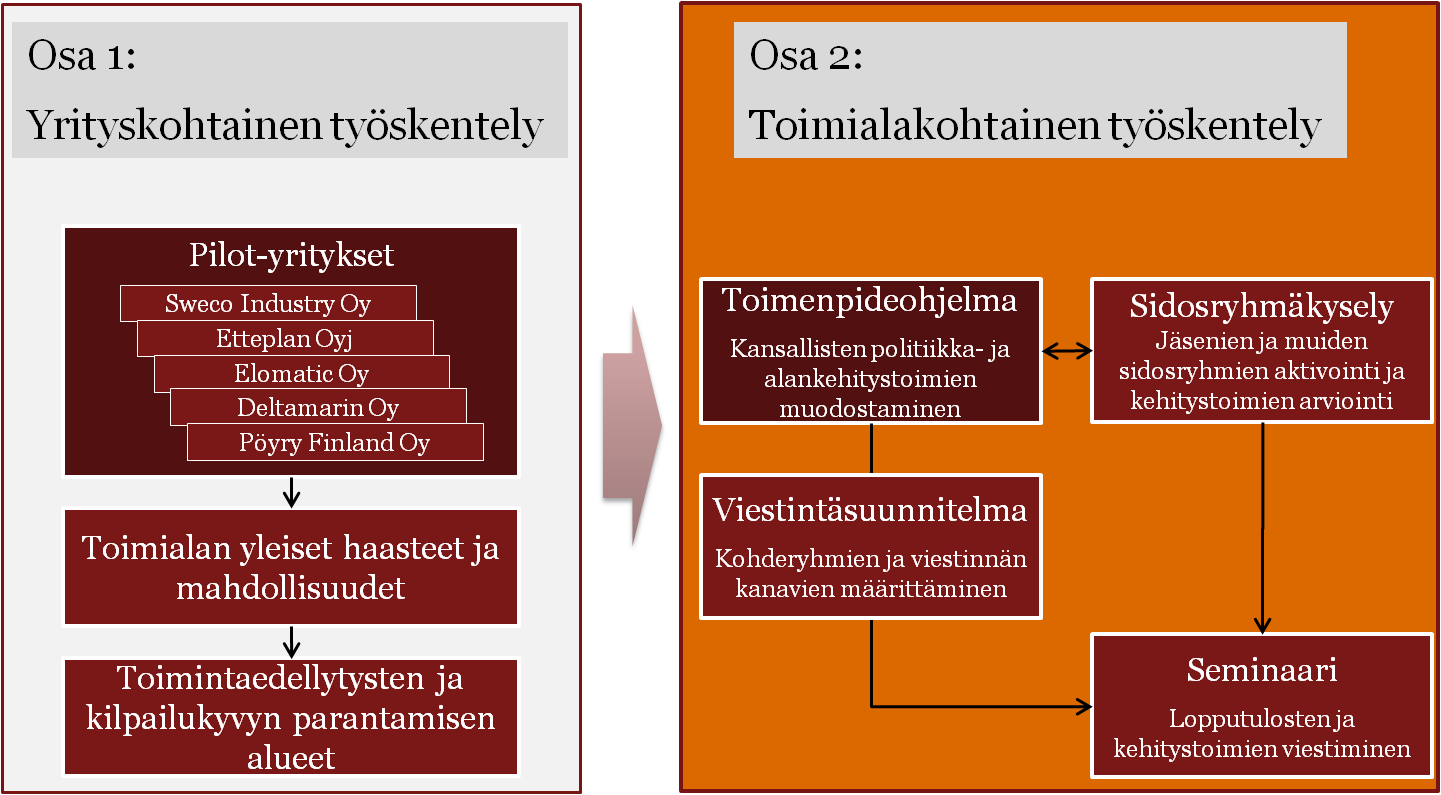 Alan skenaariot
Kohti suunnittelu- ja konsulttialan tulevaisuutta
30.11.2010
5
Hankkeen 2. vaihe - Toimenpideohjelman ja viestintäsuunnitelman toteutus
Miksi ?
Yritystason havainnot
Avainkysymykset ja kehitysalueet
Tavoitteet alan kilpailukyvyn edistämiseksi
Toimenpideohjelma
Mitä ?
Miten ?
Toimenpiteet tavoitteiden saavuttamiseksi
Projektin aikainen viestintä
Viestintä
Edunvalvojat / järjestöt
SKOL
TEK
UIL
Viestintäsuunnitelma
SKOL-yritykset
Politiikkatoimijat / Julk. sektori
Asiakas- / toimittajayritykset
Kuka ? (vastuu)
TEM
OKM
YO:t
Finpro, Fintra
Tekes
ELY
Kohti suunnittelu- ja konsulttialan tulevaisuutta
30.11.2010
6
Missä alamme on?
Suunnittelu- ja konsulttialan kilpailukyky nyt ja tulevaisuudessa
Kohti suunnittelu- ja konsulttialan tulevaisuutta
30.11.2010
7
Markkinoiden painopiste siirtyy yhä vahvemmin ulkomaille ja vanhojen vahvuustoimialojen ulkopuolelle
Eurooppa häviää, Kiina voittaa
Brasilia ja Venäjä nousevat seuraavana kuitenkin toimintaympäristöltään haastavampana
Intia kasvaa mutta on vielä kysymysmerkki

Suomen teollisuuden vanhat veturialat tuskin enää kasvavat
Nousevien toimialojen löytäminen on elinehto
Kohti suunnittelu- ja konsulttialan tulevaisuutta
30.11.2010
8
Suomen kustannustaso ei houkuttele investointeja vaan on katsottava ulkomaille
Suomi on hyvin kallis maa valmistavalle- ja prosessiteollisuudelle
Puu, sähkö, työvoima, kuljetus ovat kalliita
Suomeen suuntautuu vähän uusinvestointeja
Suomalainen teollisuus investoi ulkomaille
Suunnittelu- ja konsulttialan kysyntä kotimaassa on pienentynyt
Kohti suunnittelu- ja konsulttialan tulevaisuutta
30.11.2010
9
Suomalainen osaaminen on vielä kilpailuetu
Ammatillisen osaamisen taso on yhä korkeaa
Suomalaisella yrityksellä on vielä etumatkaa  vaativissa suunnittelutehtävissä
Asiakkaat toivovat asiantuntijoilta lisää kansainvälistä kokemusta 
Suomalaisilla on haasteita englannin kielen taidossa
Kasvumaiden valtakieliä ei osata
Myyntitoiminta, asiakasrajapinnassa toimiminen ja myynnin johtaminen on uutta
Kilpailuetu katoaa ellei löydetä osaamisalueita, joissa ollaan globaalisti johtavia
Kohti suunnittelu- ja konsulttialan tulevaisuutta
30.11.2010
10
Työvoiman jousto toimii Suomessa
Joustava työaika toimii 
Lomautuksia tehdään
Irtisanominen Suomessa on halpaa kehittyneihin maihin verrattuna

Kotimaisen freelancer-markkinan syntyminen
Ulkomaisen freelancer- ja alihankkijamarkkinan hyödyntäminen
Kohti suunnittelu- ja konsulttialan tulevaisuutta
30.11.2010
11
Suomalaisten yritysten palvelutarjoama on kattava
Suunnittelu on ollut teollisuuden verkostoitumisen suuri hyötyjä
Yritysten tarjoama on pysynyt melko muuttumattomana
Yritysten tarjoama on usein erittäin laaja kattaen useita toimialoja
Globaali toiminta haastaa johdon ja yrityksen kokonaan uudella tavalla
Kohti suunnittelu- ja konsulttialan tulevaisuutta
30.11.2010
12
Mitä pitäisi kehittää?
Haasteet ja kehitysalueet
Kohti suunnittelu- ja konsulttialan tulevaisuutta
30.11.2010
13
Yritysten haasteet heijastuvat globalisaation vaikutuksina
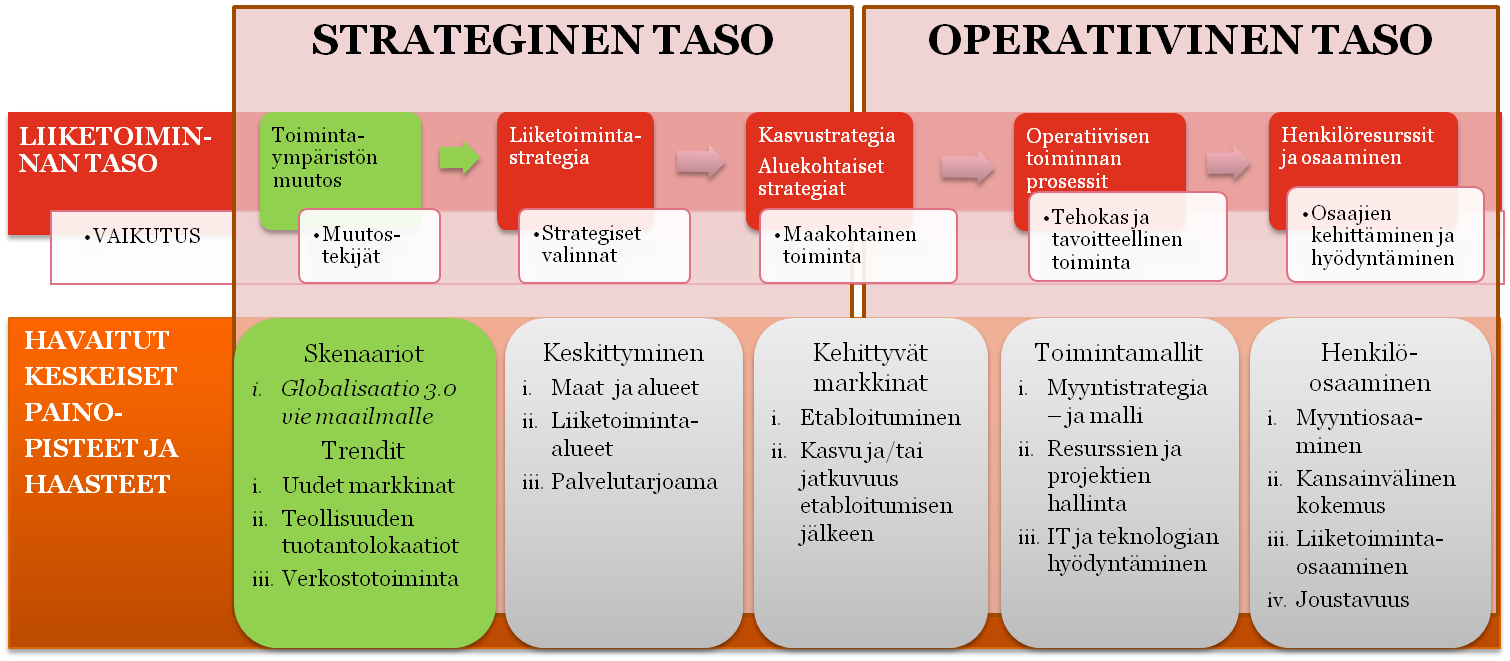 Kohti suunnittelu- ja konsulttialan tulevaisuutta
30.11.2010
14
Mitä tavoittelemme ja miten?
Tavoitteet ja toimenpiteet kilpailukyvyn edistämiseksi
Kohti suunnittelu- ja konsulttialan tulevaisuutta
30.11.2010
15
Suunnittelu- ja konsulttialan tavoitetila 2015
Suomalainen suunnittelu- ja konsulttiala toimii kansainvälisillä markkinoilla ja lähempänä omaa ja asiakkaan asiakasta tarjoten asiakaslähtöisiä ja lisäarvoa tuottavia palveluita. 
Asiakasarvo ja laadukas tarjoama varmistetaan paremmalla koulutuksella, kaupallisten osaamisalueiden kehittämisellä ja verkostomaisella toiminnalla. 
Kansainvälisessä liiketoiminnassa yritykset hyödyntävät uusia johtamismalleja ja tehokkaampia operatiivisia prosesseja, sekä ymmärtävät ja huomioivat toimintaympäristön muutokset liiketoiminnassaan.
Kohti suunnittelu- ja konsulttialan tulevaisuutta
30.11.2010
16
Tavoitetila kiteytettiin 4 tavoitteeseen, joiden toteutumiseksi muodostettiin toimenpiteet
1. Osan tulokset
Avainkysymykset ja kehitysalueet
Miksi ?
Tavoite 2
Tavoite 3
Tavoite N
Tavoite 1
Mitä ? Miten?
Toimenpiteet
Toimenpiteet
Toimenpiteet
Toimenpiteet
Kohti suunnittelu- ja konsulttialan tulevaisuutta
30.11.2010
17
Mitä tavoitella ensisijaisesti?- Keskeiset tavoitteet kilpailukyvyn edistämiseksi
Henkilöstön osaaminen ja valmiudet kohtaavat entistä paremmin alan muutoksen ja yritysten uudet haasteet
OSAAMINEN
Yritysten tuote-palvelutarjoama on nyt ja tulevaisuudessa kilpailukykyinen kansainvälisillä markkinoilla ja vastaa asiakkaiden tarpeita
TARJOAMA
Yritysten toimintamallit ovat tehokkaita ja tukevat tavoitteellista liiketoimintaa
TOIMINTAMALLIT
Suunnittelupalveluiden hankinnat korostavat korkealaatuista osaamista ja laatutasoa
HANKINNAT
Kohti suunnittelu- ja konsulttialan tulevaisuutta
30.11.2010
18
TAVOITE 1: Henkilöstön osaaminen ja valmiudet kohtaavat entistä paremmin alan muutoksen ja yritysten uudet haasteet
Tavoitetilassa, ideaali suunnittelun asiantuntijan henkilöprofiili on seuraava
keski-ikä 35–45 vuotta
asiantuntijoista nykyistä selvästi useampi, vähintään joka viides on ollut ulkomailla töissä
osaa sujuvasti englantia ja tulee toimeen ruotsilla. Selvästi nykyistä useampi osaa toista ulkomaista kasvualueen kieltä (espanja, portugali, kiina, venäjä)
omaa maailmanluokan koulutuksen ja on hankkinut kokemusta työelämästä jo ennen ammattiin valmistumistaan
mahdollisimman moni asiantuntija omaa työkokemusta teknisen suunnittelun ulkopuolisesta konsultoinnista, myynnin tehtävistä ja projektin johtotehtävistä
Kohti suunnittelu- ja konsulttialan tulevaisuutta
30.11.2010
19
TOIMENPITEET
Yritysten tulee kehittää henkilöstön osaamista ja motivaatiota kansainvälisen liiketoiminnan vaatimuksia vastaaviksi 
Oppilaitosten, järjestöjen ja yritysten tulee yhteisvoimin saada nuoret mukaan haastaviin ja kehittäviin harjoittelu- ja työtehtäviin
Työ- ja elinkeinoministeriön on edistettävä asiantuntijoiden ulkomaan komennuksia
Opetus- ja kulttuuriministeriön on edistettävä opiskelijoiden valmiuksia toimia kansainvälisessä työympäristössä
Oppilaitosten tulee lisätä teknisen opetuksen yhteydessä palveluliiketoiminnan opetusta
Kohti suunnittelu- ja konsulttialan tulevaisuutta
30.11.2010
20
TAVOITE 2: Yritysten tuote-palvelutarjoama on nyt ja tulevaisuudessa kilpailukykyinen kansainvälisillä markkinoilla ja vastaa asiakkaiden tarpeita
Tavoitetilassa suunnittelu- ja konsulttialan yritys ja sen tuote-palvelutarjoaman ideaaliprofiili on seuraava
yritys on keskittynyt tietylle tai korkeintaan muutamalle toimialalle ja asiakassegmenttiin
yritys on selkeästi fokusoitunut maa- ja aluekohtaisesti sekä suunnittelun arvoketjussa
yritys omaa tarpeeksi kriittistä massaa investoida liiketoiminnan kehitystoimenpiteisiin ja yrityskohtaiseen tietopääomaan
tuote-palvelutarjoaman pohjautuu tuotteistettuun / modulisoituun palvelumalliin ja kyetään räätälöimään asiakaskohtaisesti
Kohti suunnittelu- ja konsulttialan tulevaisuutta
30.11.2010
21
TOIMENPITEET
Tekesin on rakennettava ohjelmat niin, että suunnittelu- ja konsulttipalvelut sisällytetään niihin omanaan ja osana muita teknologian kehitysohjelmia 
Finpron on räätälöitävä informaatiopaketteja maa- ja toimialakohtaisesti sekä fokusoidusti yritysten tarpeisiin
Yritysten on hypättävä ajattelussaan asiakkuusketjuun ja luotava ratkaisuja, jotka hyödyttävät arvoketjun toimijoita. Tässä tarvitaan myös vahvempaa julkisen sektorin tukea.
Tekesin ja TEMin on kohdistettava viennin edistämisen toimia enemmän asiantuntijapalveluyrityksiin
SKOLin ja muiden työnantajajärjestöjen on osana EK:a edistettävä asiantuntijayritysten verkottumista asiakastoimialojen kanssa
Kohti suunnittelu- ja konsulttialan tulevaisuutta
30.11.2010
22
TAVOITE 3: Yritysten toimintamallit ovat tehokkaita ja tukevat tavoitteellista liiketoimintaa
Tavoitetilassa suunnittelu- ja konsulttialan yrityksen toimintamallien ideaaliprofiili on seuraava
määritelty avainasiakasstrategia ja -vastaavat (KAM) sekä määritelty myyntimalli tavoitteineen ja vastuineen mahdollistaen myyntiputken seurannan (CRM)
pystyy suunnittelemaan ja seuraamaan käyttöastetta henkilötasolla (ja siitä ylöspäin) sekä nostamaan käyttöasteen kannattavalle tasolle globaalisti
pystyy jakamaan tietoa reaaliaikaisesti henkilöiden osaamisesta, projekteista ja asiakkuuksista yhteisellä sisäisellä järjestelmällä globaalisti
kumppanoitunut kansainvälistymisen edistämiseksi ja/tai tarjoamansa laajentamiseksi
Kohti suunnittelu- ja konsulttialan tulevaisuutta
30.11.2010
23
TOIMENPITEET
Yritykset kehittävät …
asiakastarvelähtöisen myyntimallin asiakkuuksien ja myyntitoimenpiteiden hallitsemiseksi ja myyntitavoitteiden seuraamiseksi
tehokkaan resursointimallin projektien miehitykseen sekä tulevien resursointitarpeiden hallitsemiseksi sisältäen palvelutoiminnan ERP-järjestelmät 
tehokkaan johtamisjärjestelmän, jossa toiminnan tuloksellisuutta voidaan ennakoida ja poikkeamia pystytään hallitsemaan sisältäen strategiasyklin, KPI:t, budjetoinnin läpi koko yrityksen 
sisäisen tiedonhallintamallin jolla tunnistetaan ja jaetaan tietoa yrityksen projekteista, osaamisesta ja henkilöistä 
yrityskumppanuuksia ja -konsortioita läpi arvoketjun kansainvälistymisen edistämiseksi ja tarjoaman kehittämiseksi
Kohti suunnittelu- ja konsulttialan tulevaisuutta
30.11.2010
24
TAVOITE 4: Suunnittelupalveluiden hankinnat korostavat korkealaatuista osaamista ja laatutasoa
Tavoitetilassa suunnittelu- ja konsulttialan hankintojen ideaaliprofiili on seuraava
asiakkaat ostavat suomalaista asiantuntijuutta, koska ymmärtävät sen laatutason
suomeen suuntautuvat investoinnit toteutetaan korkeilla kriteereillä suosien kotimaista suunnittelutyötä
kotimaan projektit antavat alan yrityksille maailman parhaat referenssit laadun, osaamisen ja tuotetun lisäarvon suhteen
Kohti suunnittelu- ja konsulttialan tulevaisuutta
30.11.2010
25
TOIMENPITEET
Investointeihin liittyvien viranomaisten on lupia myöntäessään asetettava laatu- ja ympäristökriteerit riittävän korkealle tukien suomalaisen asiantuntijan työllistymistä 
Asiantuntijapalveluja hankkivien organisaatioiden tulee ymmärtää laadun merkitys ja palvelun tuoma lisäarvo 
Yritysten on viestittävä osaamistaan ja palveluita proaktiivisesti uusin ja/tai fokusoiduin myynnin ja markkinoinnin keinoin
Kohti suunnittelu- ja konsulttialan tulevaisuutta
30.11.2010
26
Päätavoitteita tukevat toimenpiteet
SKOLin on selvitettävä, jäsennettävä ja viestittävä yrityksille saatavilla olevat julkisen tuen muodot palvelutarjoaman kehittämiseksi ja ulkoisten asiantuntijapalveluiden hyödyntämiseksi. 
Tekesin ja TEMin on tuettava rahallisesti suunnittelu- ja konsulttialan kansainvälistymistä erityisesti kumppanuuksia edistämällä
Yritysten on kehitettävä strategiatyötään parempien valintojen tekemiseksi
Menestyvä kansainvälinen liiketoiminta edellyttää yrityksiltä maakohtaista liiketoimintasuunnittelua
Kohti suunnittelu- ja konsulttialan tulevaisuutta
30.11.2010
27
Mitä seuraavaksi?
Johtopäätökset
Kohti suunnittelu- ja konsulttialan tulevaisuutta
30.11.2010
28
4 johtopäätöstä
Markkinamuutos pakottaa yritykset miettimään uusia kasvualueita ja asiakkaita. Liiketoiminta on haastavaa, jos jatketaan kuten tähän saakka. Kehittyville markkinoille etabloituminen vaatii vankkaa osaamista yritysjohdolta, sekä jatkuvaa tukea järjestöiltä ja kansallisilta toimijoilta. 
On kuunneltava ”kiinalaisen” asiakkaan asiakasta. Menestyksen tulee ratkaisemaan perinteisen palvelun lisäksi tarjottavat uudet lisäpalvelut, joilla asiakkaat voittavat lisää asiakkaita tai tehostavat tuntuvasti omaa toimintaansa.  
Menestyvä kansainvälinen liiketoiminta edellyttää jatkuvaa toimintaympäristön muutosten ymmärtämistä, suunnitelmallisuutta ja operatiivisen toiminnan kehittämistä kustannustehokkaaksi itse tai verkottumalla.
Insinööritoiminta on se alue, jossa suomalaisilla on kaikki edellytykset olla maailman johtavia valitsemillaan sektoreilla. Suomen kansallisessa intressissä tulee olla voimakas insinööriosaamisen ylläpito ja muiden osaamisten kehittäminen kouluttamalla - etumatkaa on, mutta sitä hävitään koko ajan.
Kohti suunnittelu- ja konsulttialan tulevaisuutta
30.11.2010
29
Seuraavat toimenpiteet
Järjestöjen on vietävä hankkeen lopputuloksia eteenpäin ja viestittävä kullekin toimijalle tarvittavista toimenpiteistä ja niiden tarpeellisuudesta
Yritysten liiketoiminnan kehittäminen ja strategisten valintojen tekeminen on niiden omalla vastuulla
Julkisen sektorin on siirryttävä entistä vahvemmin palveluliiketoiminnan tukemiseen ja huomioitava palveluiden kansainvälistyminen ja sen tuomat uudet tarpeet
Kohti suunnittelu- ja konsulttialan tulevaisuutta
30.11.2010
30
Menestykseen vaaditaan 
Voittava toiminta kotimarkkinoilla ja nykyisissä asiakkaissa
Ja
Onnistunut kansainvälistyminen tarkoilla fokusalueilla
Kohti suunnittelu- ja konsulttialan tulevaisuutta
30.11.2010
31